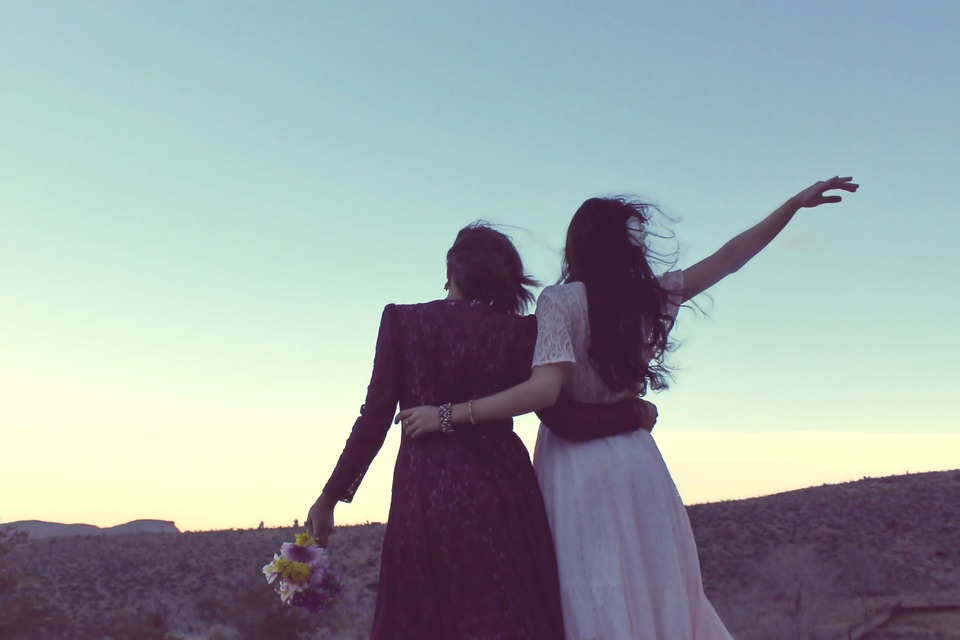 Partnerkeuze 

          & 

maagdelijkheid
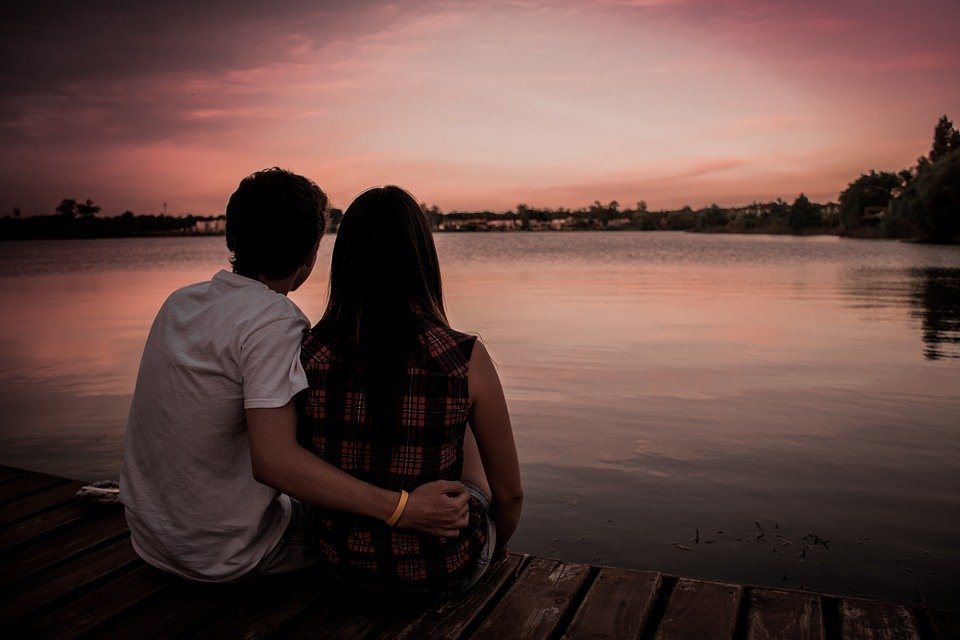 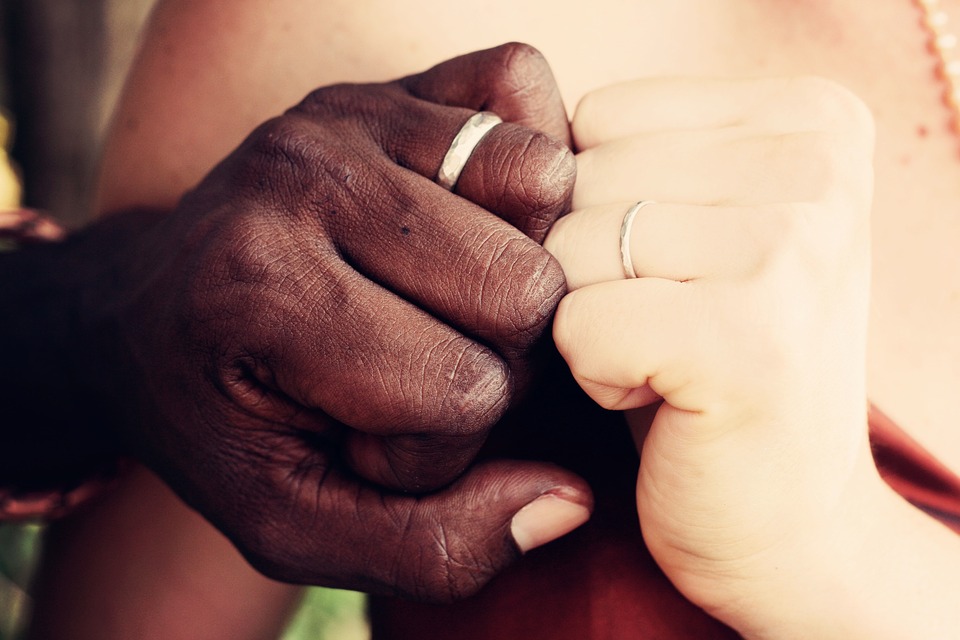 Partnerkeuze en maagdelijkheid
Waarom deze les?

   Over partnerkeuze en maagdelijkheid bestaan veel verschillende ideeën, 
      meningen en verwachtingen. Jongeren kunnen hierover andere ideeën 
      hebben dan hun ouders.
    De meeste jongeren kunnen zelf keuzes maken hierin. Deze keuzevrijheid is     
      in seksuele rechten vastgelegd in verdragen die door de meeste landen ter 
     wereld zijn ondertekend.
Partnerkeuze en maagdelijkheid
De belangrijkste rechten zijn:

   Je bent vrij om zelf je partner te kiezen

   Jij hebt beschikking over je eigen lichaam, anderen mogen niet aan je zitten 
     zonder jouw toestemming

   Je besluit zelf of je wel of niet seks hebt

   Beide partners moeten instemmen met de (seksuele) relatie; dit mag niet 
    afgedwongen worden
Partnerkeuze en maagdelijkheid
Afspraken

  Behandel elkaar met respect:
 laat elkaar uitpraten
 luister naar elkaar
 lach elkaar niet uit
 geen scheldwoorden of straattaal

  Iedereen heeft recht op een eigen mening

  Iedereen mag zelf bepalen welke informatie wel of niet gedeeld wordt

  Persoonlijke ervaringen en opvattingen worden niet verder verteld
Partnerkeuze en maagdelijkheid
Programma

   Opdracht 1.   Invloed van ouders en vrienden
   Opdracht 2.   Denkbeelden over maagdelijkheid
   Opdracht 3.   Partnerkeuze
   Afronding
Partnerkeuze en maagdelijkheid
Opdracht 1.   Invloed van ouders en vrienden


Bespreek in je groepje de volgende vragen:Ouders

   Praat je met je ouders over relaties en seks?
   Hoe belangrijk is de mening van je ouders voor je als het gaat om relaties en seks?
   Wat voor boodschappen krijg je van je ouders over relaties en seks?
Partnerkeuze en maagdelijkheid
Opdracht 1.   Invloed van ouders en vrienden


Bespreek in je groepje de volgende vragen:Vrienden

   Praat je met vriendinnen/vrienden over relaties en seks? 

   Hoe belangrijk is de mening van je vriendinnen/vrienden als het gaat om relaties en 
     seks?
   Wat voor boodschappen krijg je van je vriendinnen/vrienden over relaties en seks?
Partnerkeuze en maagdelijkheid
Opdracht 1.   Invloed van ouders en vrienden


Bespreek in je groepje de volgende vragen:
Geloof

   Heb je een geloofsovertuiging die richtlijnen geeft rondom seksualiteit?
   Hoe belangrijk is die geloofsovertuiging voor je?
   Wat voor boodschappen krijg je van je geloof over relaties en seks?
Partnerkeuze en maagdelijkheid
Opdracht 1.  Invloed van ouders en vrienden

75% van de jongens en 87% van de meisjes tussen de 12 en 17 jaar praat wel eens met de ouders over verliefdheid en relaties. 
Over onderwerpen rondom seksualiteit praten jongeren iets vaker met hun vrienden dan met hun ouders.
Partnerkeuze en maagdelijkheid
Opdracht 2.  Maagdelijkheid

   Schrijf op je post-it wat maagd zijn voor jou inhoudt.
Partnerkeuze en maagdelijkheid
Opdracht 2.   Maagdelijkheid


Het maagdenvlies sluit de vagina af


Waar
Niet waar
Partnerkeuze en maagdelijkheid
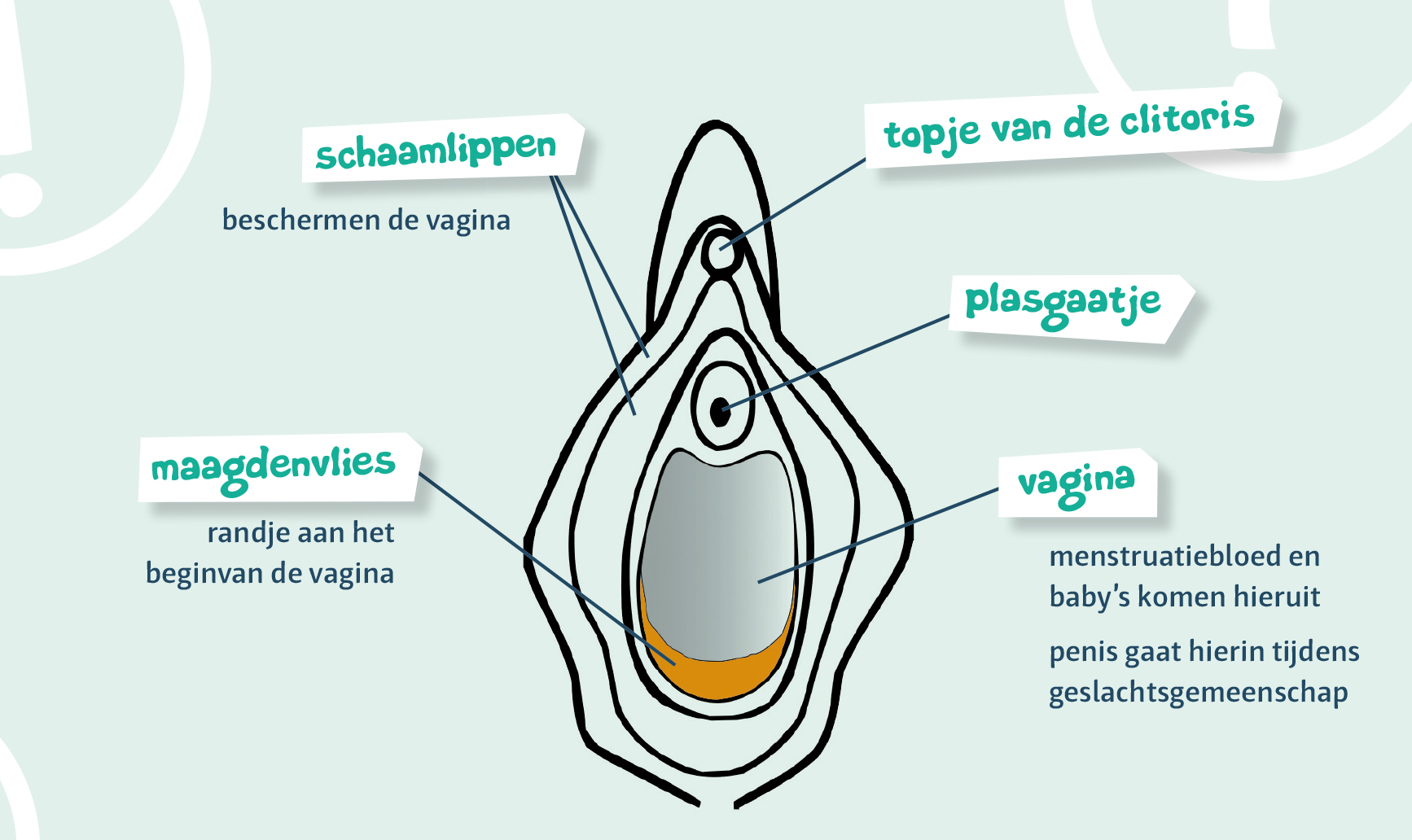 Partnerkeuze en maagdelijkheid
Niet waar

Randje weefsel rond de ingang van de vagina. Het sluit de vagina dus niet af. 

Er kan menstruatiebloed doorheen.
Partnerkeuze en maagdelijkheid
Een dokter kan zien of een meisje ontmaagd is.


Waar
Niet waar
Partnerkeuze en maagdelijkheid
Niet waar

 -   Nee, zelfs een dokter kan dat meestal niet zien. 
 -   Heel soms, bij meisjes met een groot of stug maagdenvlies, is het wel te
     zien.
Partnerkeuze en maagdelijkheid
Alle meisjes bloeden tijdens de eerste keer seks.


Waar
Niet waar
Partnerkeuze en maagdelijkheid
Niet waar


 -   Veel meisjes bloeden niet tijdens de eerste keer vaginale seks. 

 -   Vaak is het randje zo soepel dat het gewoon meegeeft. Als het vrijen 
      ontspannen is en de vrouw opgewonden en vochtig is, rekt de vagina uit 
      en beweegt het randje vanzelf mee.
Partnerkeuze en maagdelijkheid
Een meisje kan ook bloeden tijdens de tiende keer seks


Waar
Niet waar
Partnerkeuze en maagdelijkheid
Waar


 -   Een meisje kan zelfs bloeden als ze voor de 100ste keer seks heeft.
     Bijvoorbeeld als ze gespannen is of nog niet opgewonden genoeg is als de penis naar binnengaat. Dan kan het vaginaweefsel beschadigen en gaan bloeden. 

 -   Als de seks rustig wordt opgebouwd met voldoende aandacht voor opwinding, dan is de kans dat ze bloedt of pijn heeft tijdens de seks klein.
Partnerkeuze en maagdelijkheid
Een jongen kan voelen of een meisje nog maagd is


Waar
Niet waar
Partnerkeuze en maagdelijkheid
Niet waar


 -   Ze kunnen het verwarren met de spier rond de vaginaopening. Die spant zich aan als iemand gespannen is.

 -   Als je seks hebt terwijl het meisje zo gespannen is, is dat heel pijnlijk en kan 
     ze inderdaad gaan bloeden omdat het vaginaweefsel scheurt.
Partnerkeuze en maagdelijkheid
Je wordt alleen ontmaagd als je vaginale seks hebt 
(dus niet door orale of anale seks)

Eens
Oneens
Partnerkeuze en maagdelijkheid
Een man kan alleen een maagd als vrouw eisen, 
als hij zelf nog maagd is

Eens
Oneens
Partnerkeuze en maagdelijkheid
Roddelen maakt jongeren kwetsbaar

Eens
Oneens
Partnerkeuze en maagdelijkheid
Opdracht 2.   Maagdelijkheid
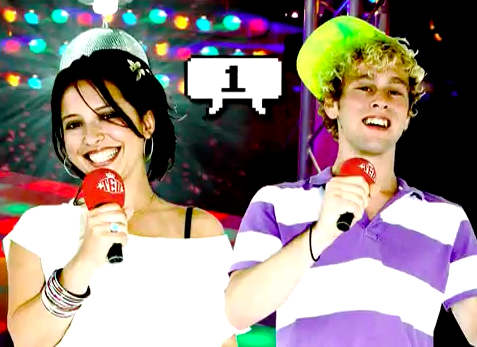 Partnerkeuze en maagdelijkheid
Opdracht 3.   Partnerkeuze

Kies met een groepje een scenario:

a.  Stel je voor:  Je hebt een relatie met iemand uit een andere cultuur ……
b.  Stel je voor:  Je hebt een relatie met iemand van een ander geloof ……
c.  Stel je voor:  Je hebt een relatie met een veel ouder iemand ……
d.  Stel je voor:  Je hebt een relatie met iemand van hetzelfde geslacht ……
e.  Stel je voor:  Je hebt een relatie met iemand waar je stapelverliefd op bent,                              	        en je ouders mogen hem of haar helemaal niet …..
Partnerkeuze en maagdelijkheid
Vragen bij de scenario’s:

Hoe zouden jouw ouders reageren?
Hoe zou jij je voelen?
Wat zou je zeggen?
Wat zou je doen? “Wij weten wat het beste voor je is” zegt je vader. Hoe kan je hierop reageren?
“Je zou ons er ongelukkig mee maken” zegt je moeder. Hoe kan je hierop  reageren?
Wat zou je doen als je ouders echt het contact verbreken als je doorgaat?
Met wie zou je hierover kunnen praten?
Partnerkeuze en maagdelijkheid
Afronding

   Vragen?

Meer informatie:
 Brochure : Feiten en fabels over maagdelijkheid en het maagdenvlies 
 www.hallokezban.nl
 www.sense.info > Liefde en relaties > Cultuur en geloof > Maagdelijkheid